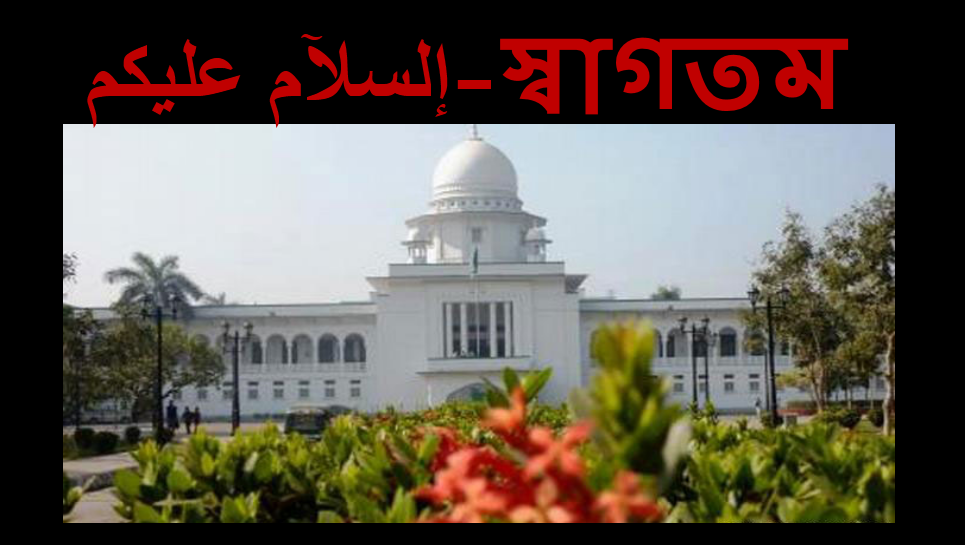 -স্বাগতম إلسلآم عليكم
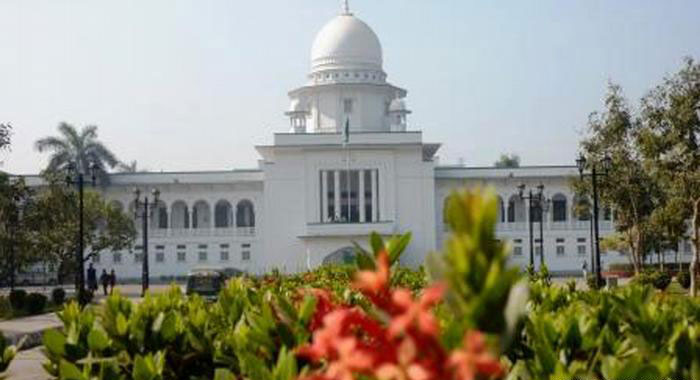 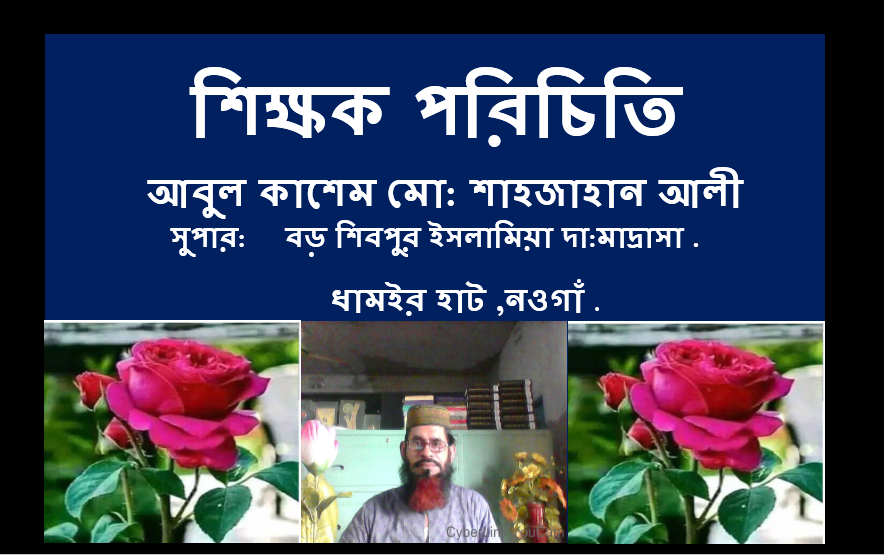 শিক্ষক পরিচিতি আবুল কাশেম মো: শাহজাহান আলীসুপার:      বড় শিবপুর ইসলামিয়া দা:মাদ্রাসা .
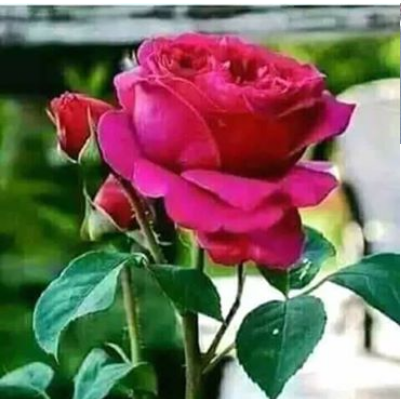 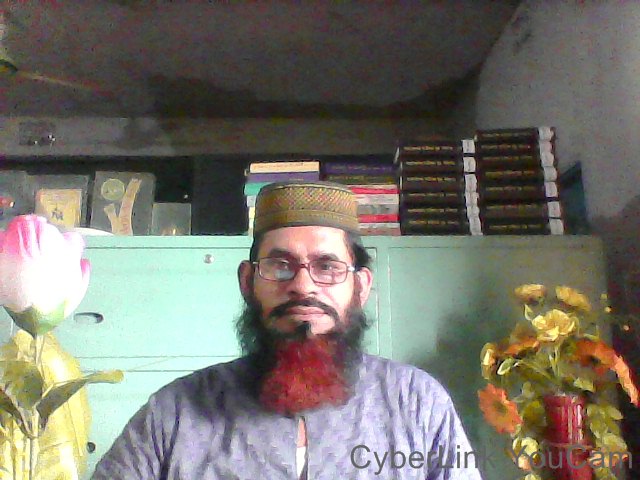 ধামইর হাট ,নওগাঁ .
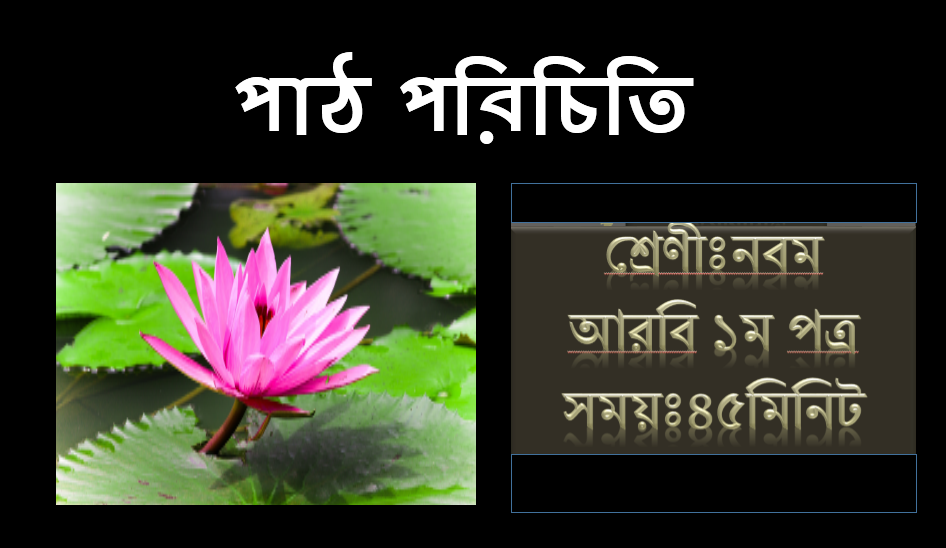 পাঠ পরিচিতি
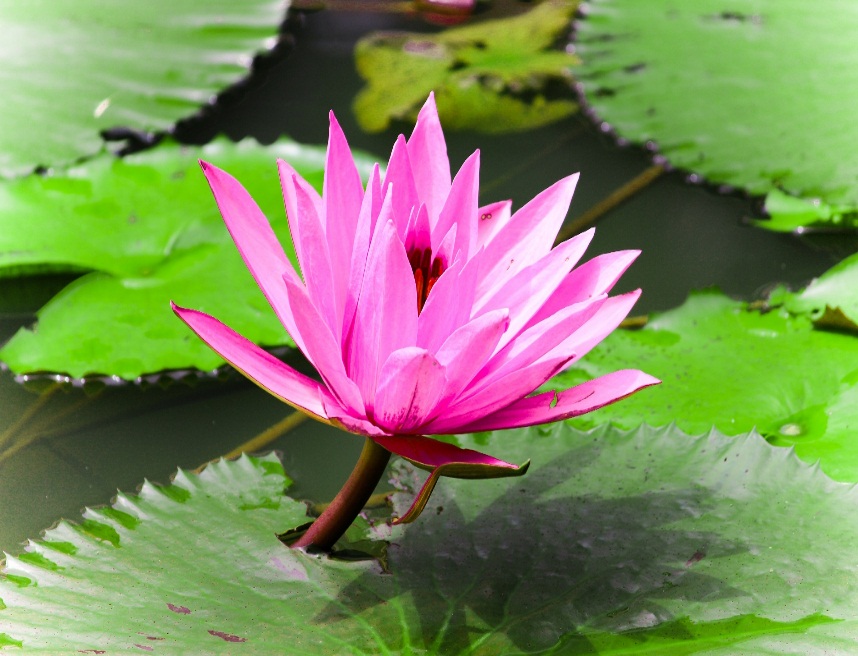 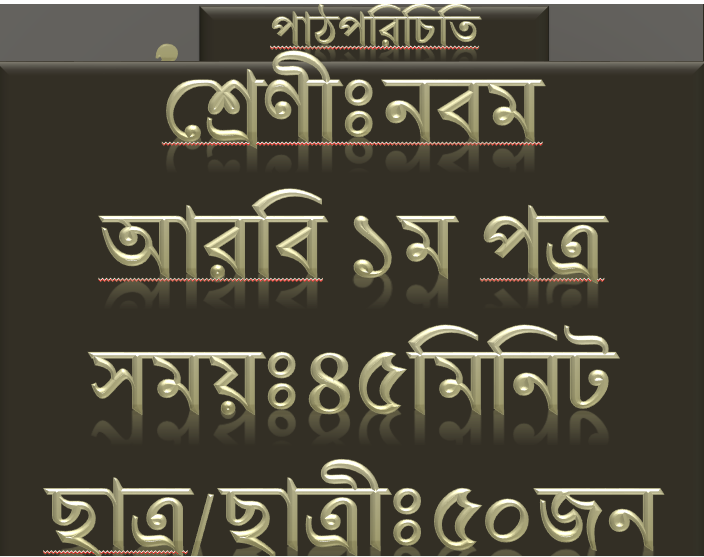 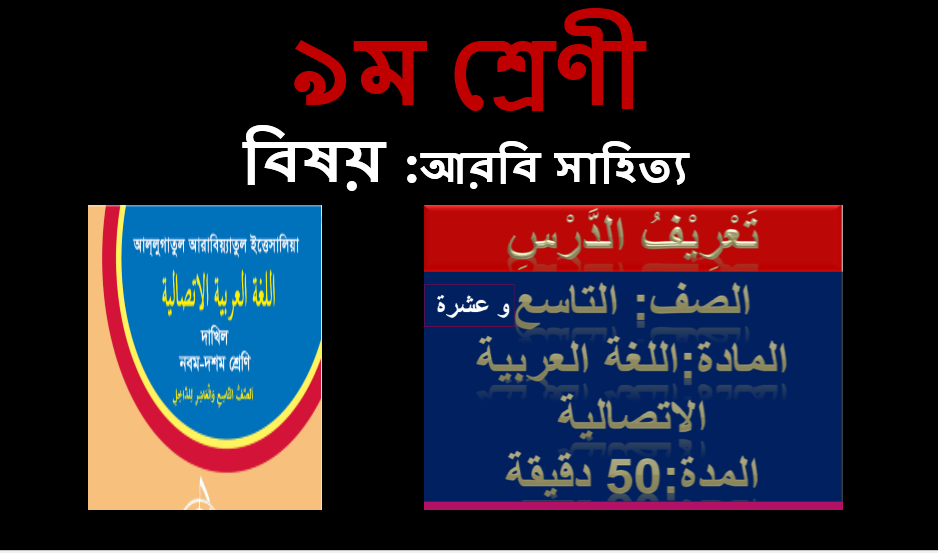 ৯ম শ্রেণী বিষয় :আরবি সাহিত্য
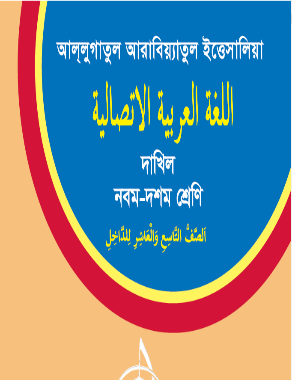 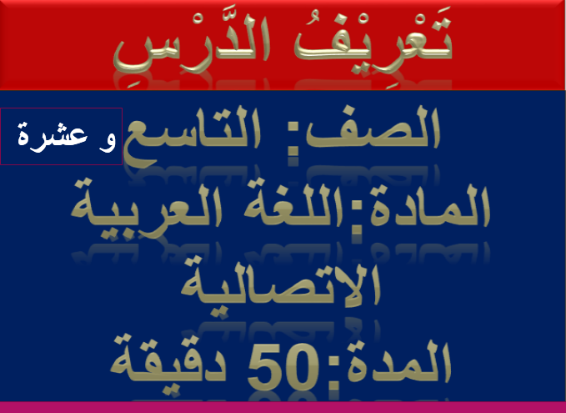 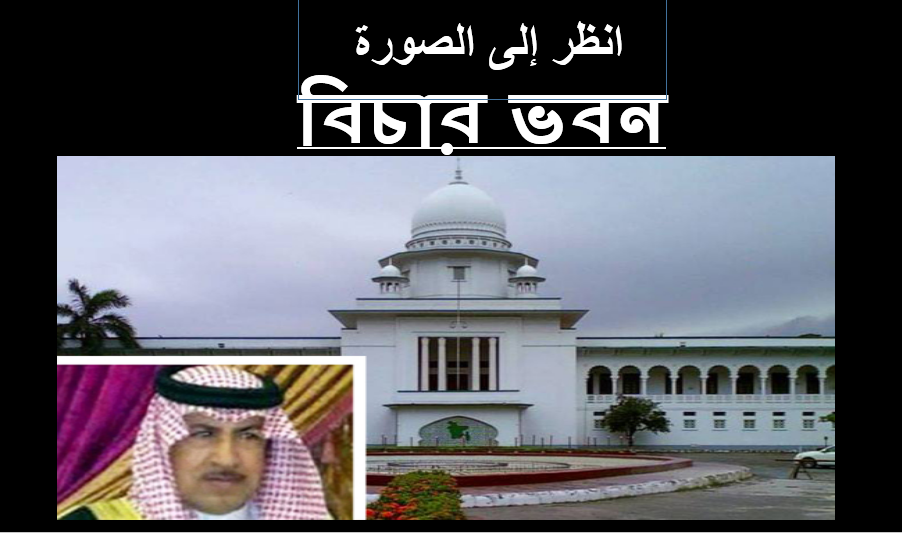 বিচার ভবন
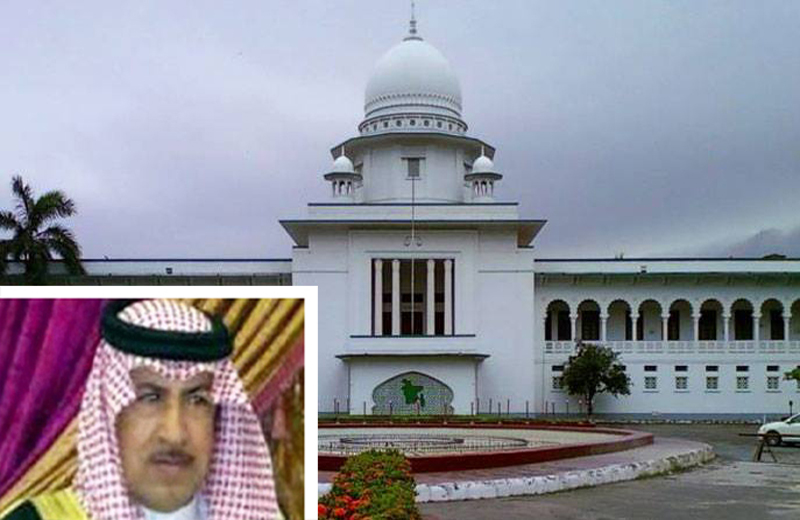 انظر إلى الصورة
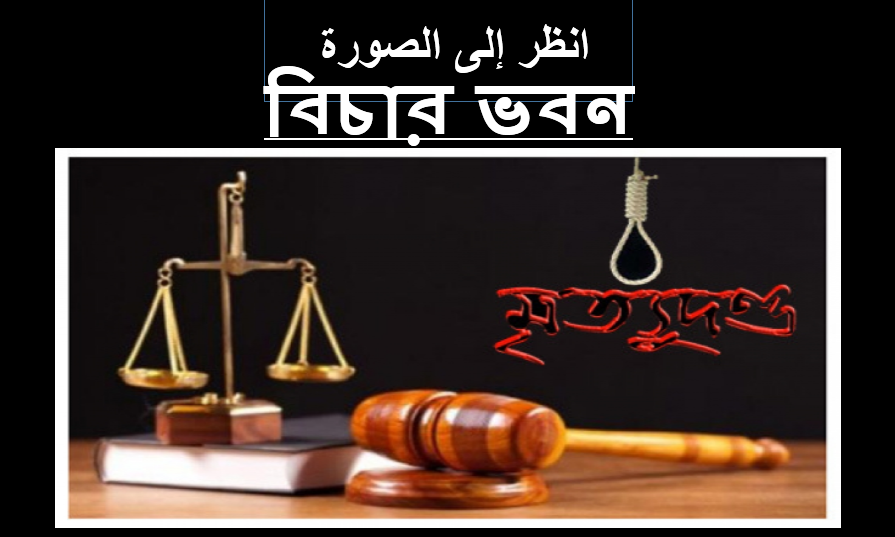 انظر إلى الصورة
বিচার ভবন
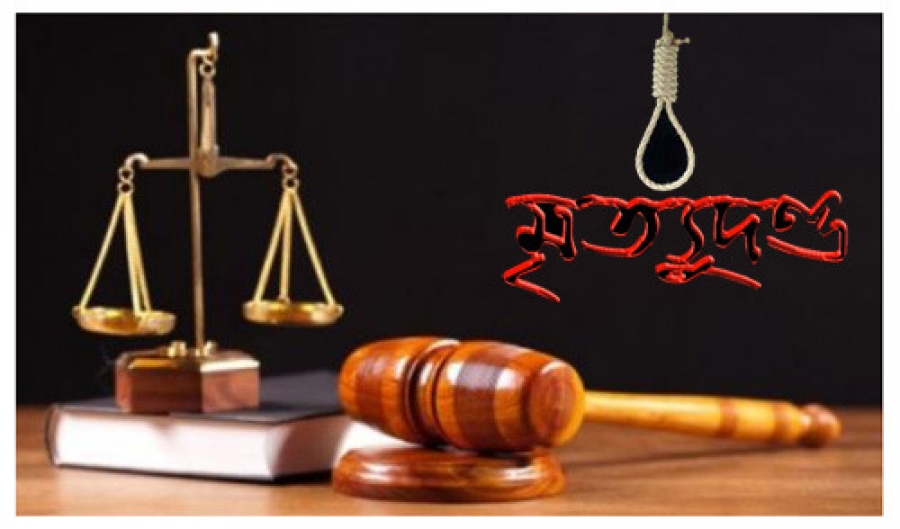 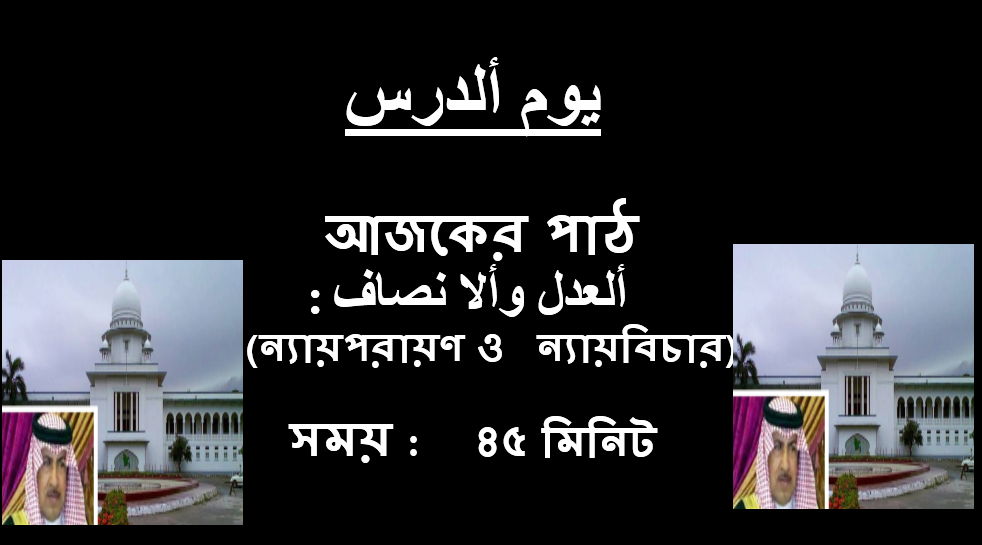 يوم ألدرس             আজকের পাঠ   :  ألعدل وألا نصاف      (ন্যায়পরায়ণ ও   ন্যায়বিচার) সময় :    ৪৫ মিনিট
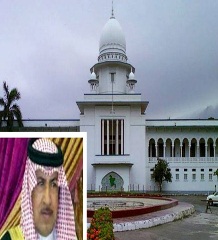 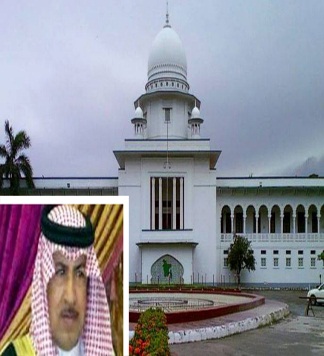 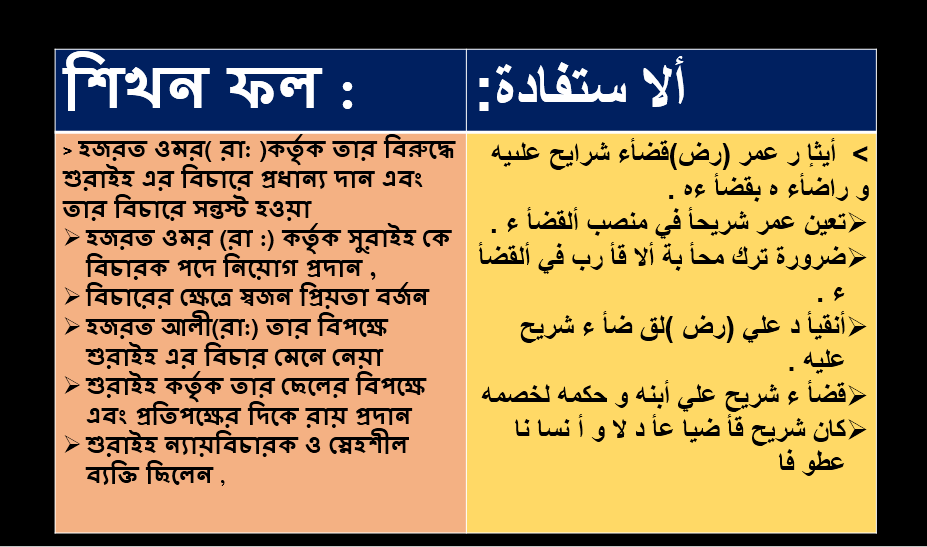 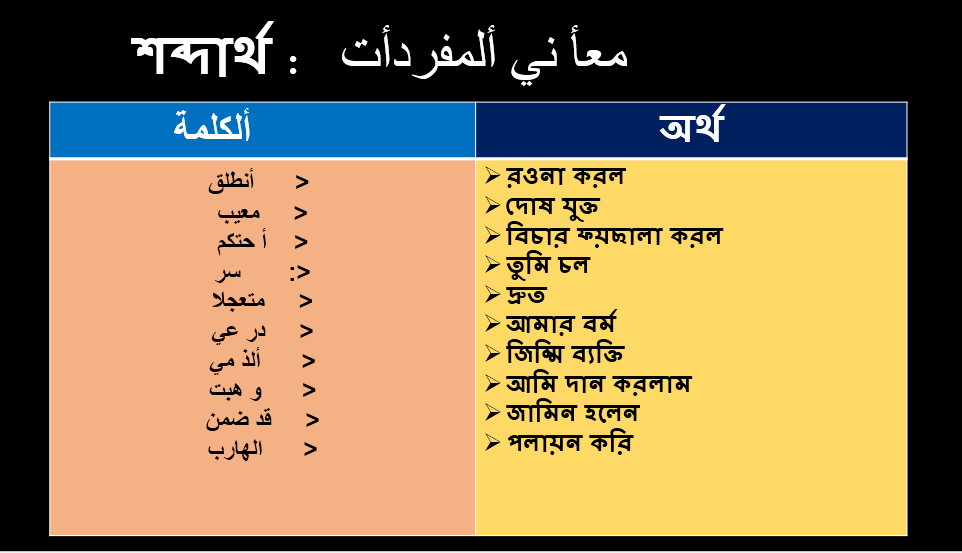 শব্দার্থ :                              معأ ني ألمفردأت
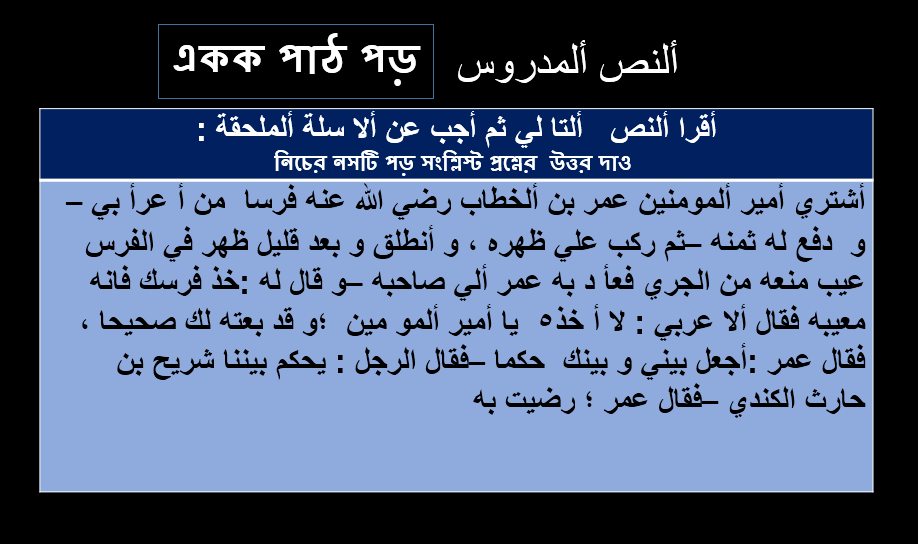 একক পাঠ পড়
ألنص ألمدروس
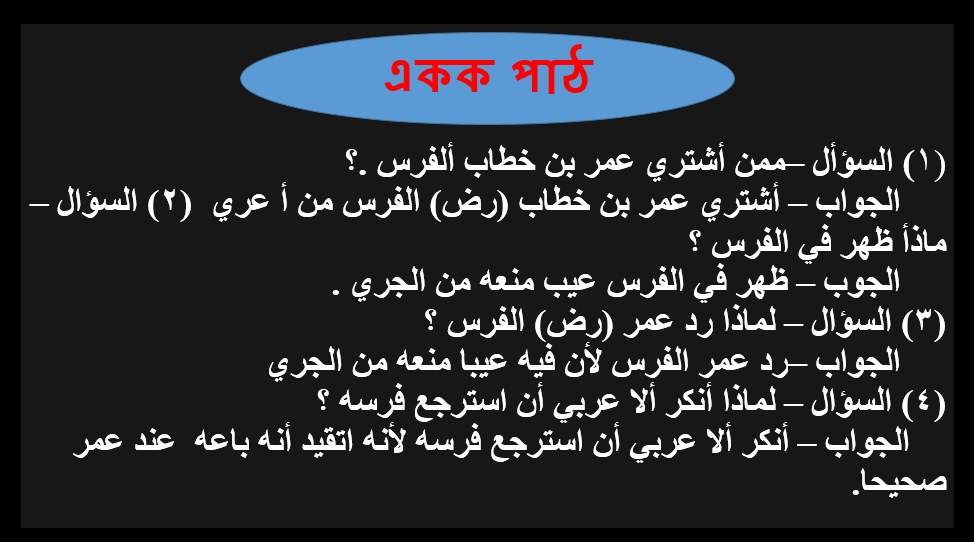 (١) السؤأل –ممن أشتري عمر بن خطاب ألفرس .؟     الجواب – أشتري عمر بن خطاب (رض) الفرس من أ عري  (٢) السؤال – ماذأ ظهر في الفرس ؟     الجوب – ظهر في الفرس عيب منعه من الجري .              (٣) السؤال – لماذا رد عمر (رض) الفرس ؟       الجواب –رد عمر الفرس لأن فيه عيبا منعه من الجري  (٤) السؤال – لماذا أنكر ألا عربي أن استرجع فرسه ؟     الجواب – أنكر ألا عربي أن استرجع فرسه لأنه اتقيد أنه باعه  عند عمر صحيحا.
একক পাঠ
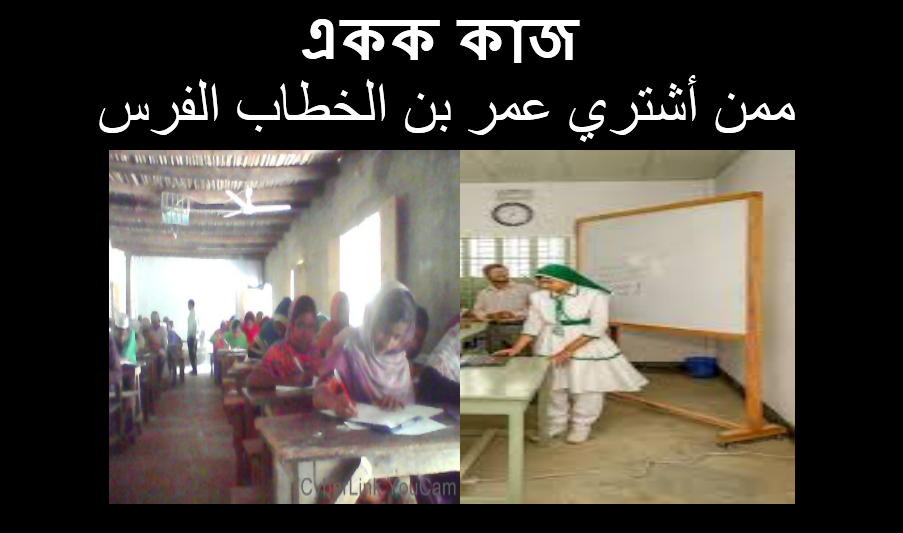 একক কাজ ممن أشتري عمر بن الخطاب الفرس
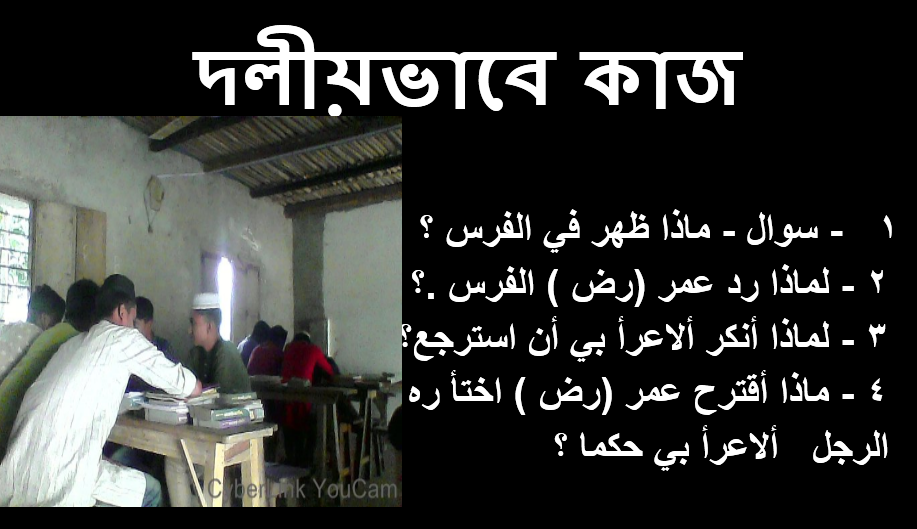 দলীয়ভাবে কাজ
١   - سوال - ماذا ظهر في الفرس ؟
 ٢ - لماذا رد عمر (رض ) الفرس .؟ 
 ٣ - لماذا أنكر ألاعرأ بي أن استرجع؟ 
 ٤ - ماذا أقترح عمر (رض ) اختأ ره
 الرجل   ألاعرأ بي حكما ؟
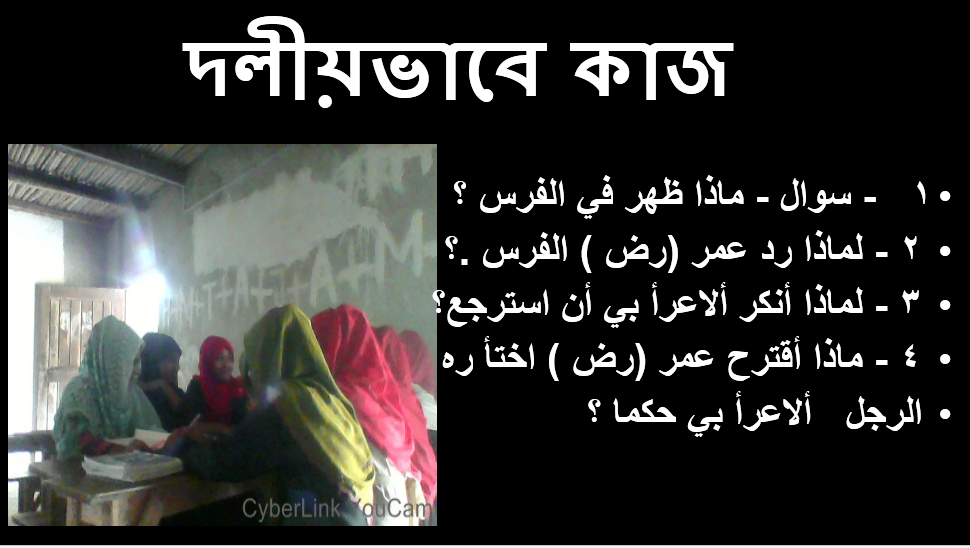 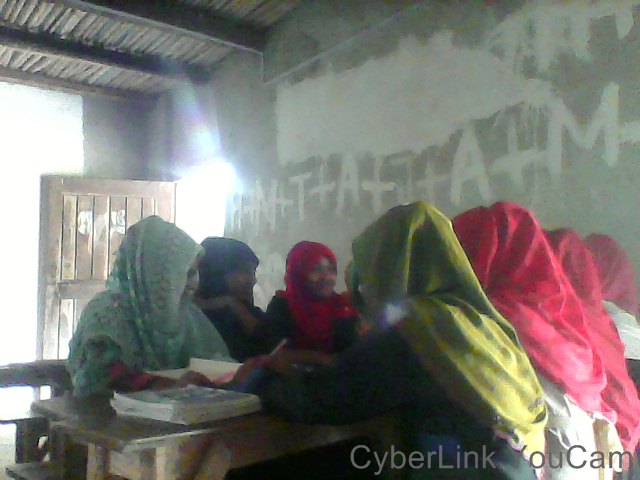 দলীয়ভাবে কাজ
١   - سوال - ماذا ظهر في الفرس ؟
 ٢ - لماذا رد عمر (رض ) الفرس .؟ 
 ٣ - لماذا أنكر ألاعرأ بي أن استرجع؟ 
 ٤ - ماذا أقترح عمر (رض ) اختأ ره
 الرجل   ألاعرأ بي حكما ؟
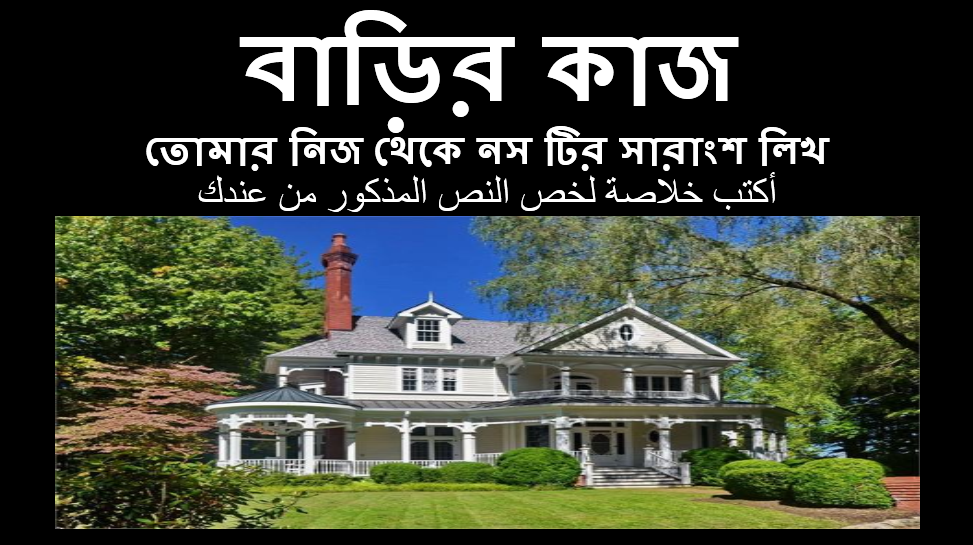 বাড়ির কাজতোমার নিজ থেকে নস টির সারাংশ লিখأكتب خلاصة لخص النص المذكور من عندك
ধন্যবাদ
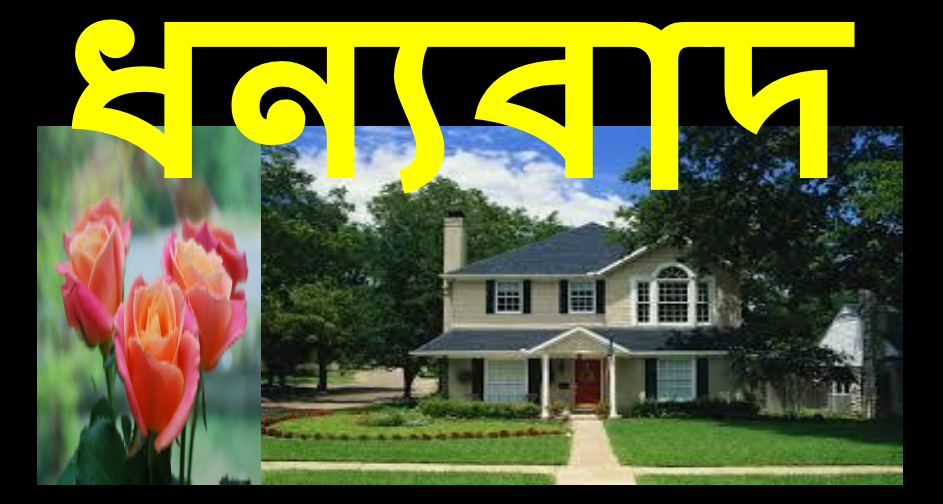 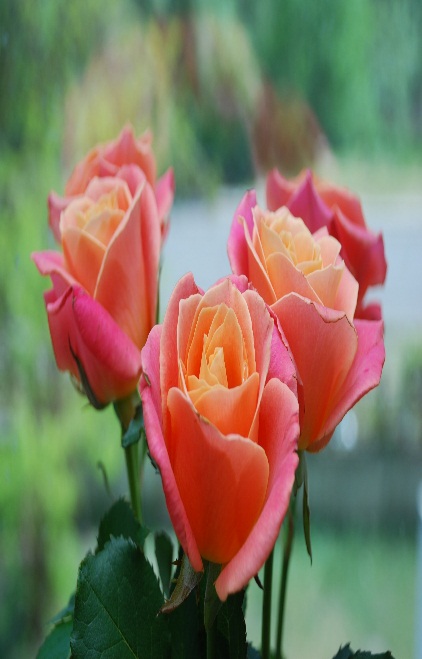 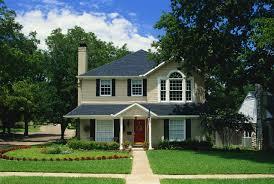